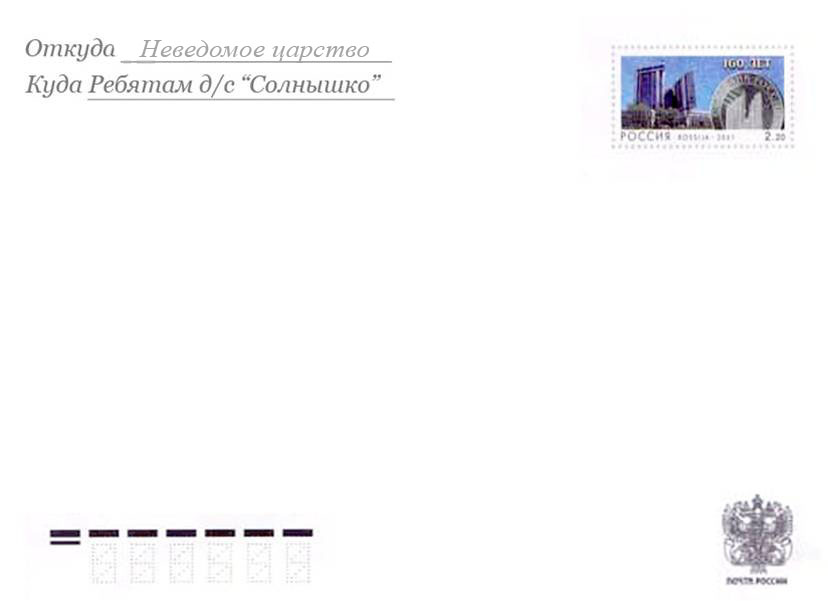 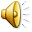 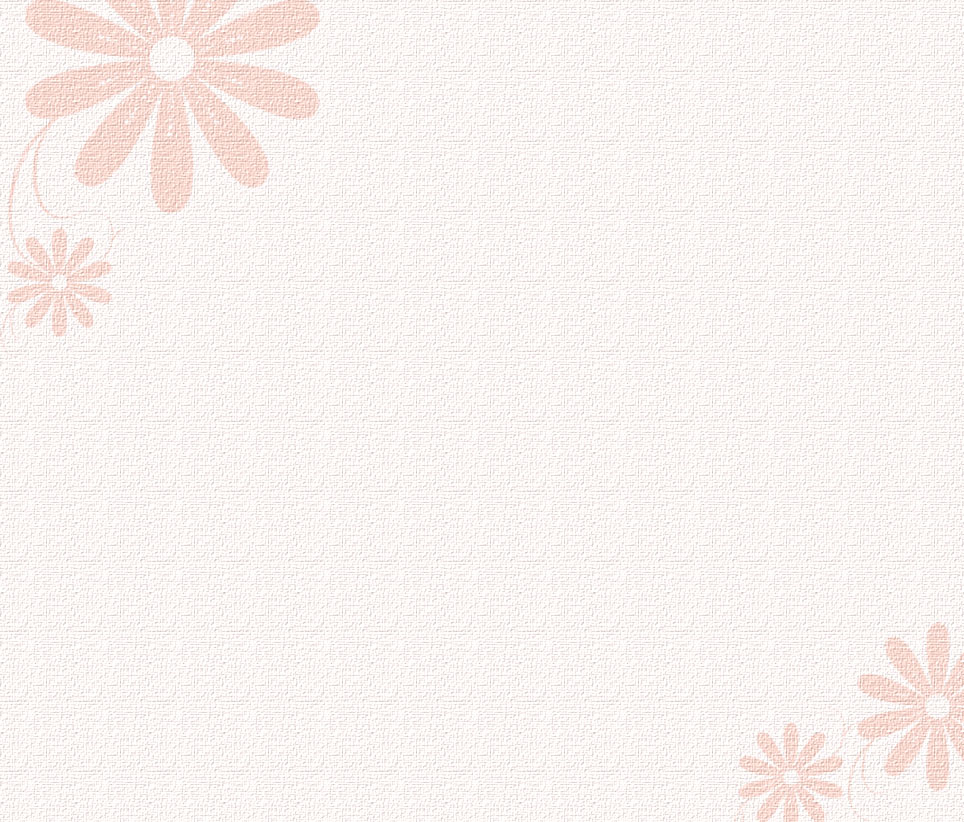 К
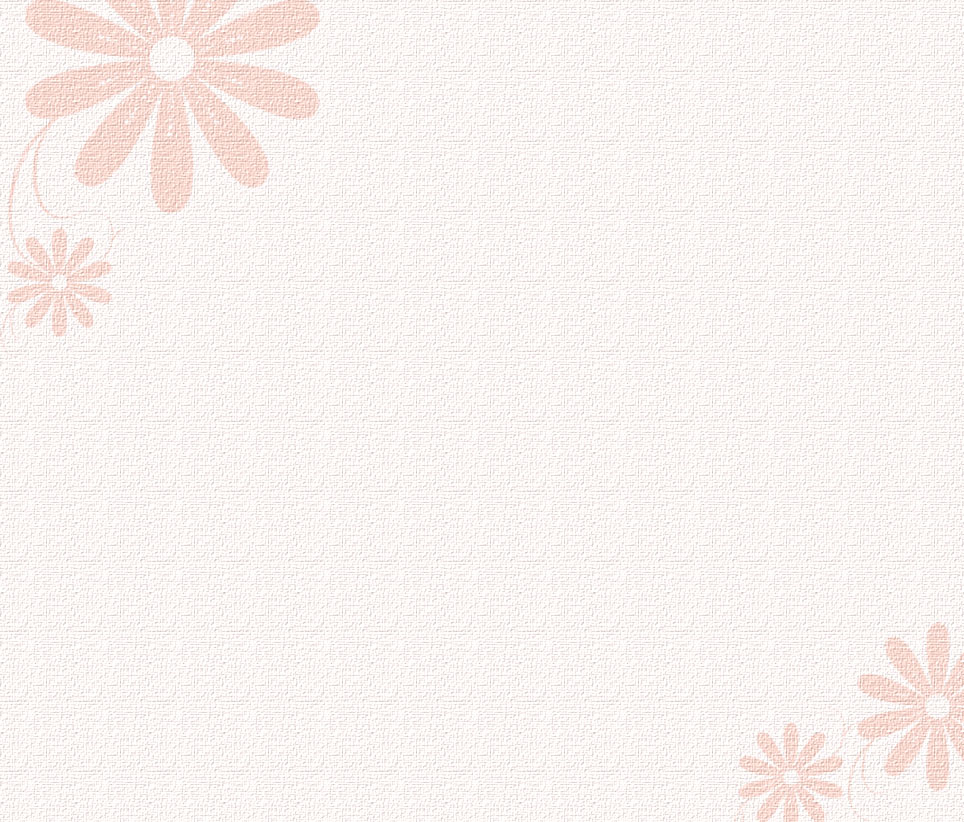 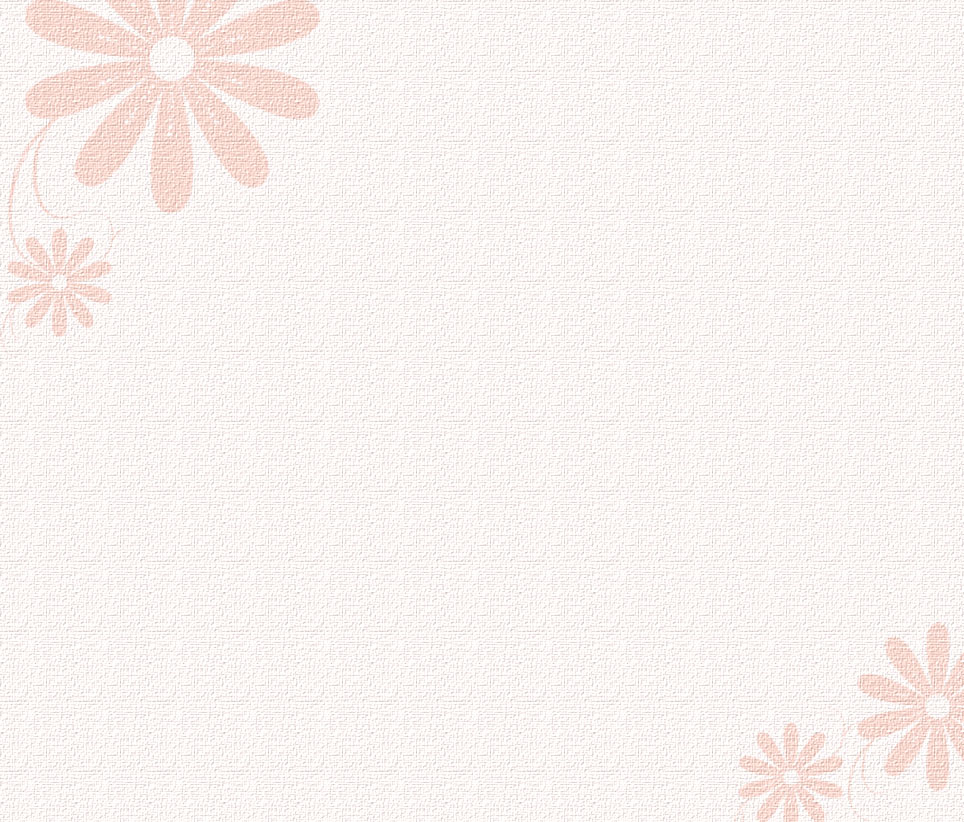 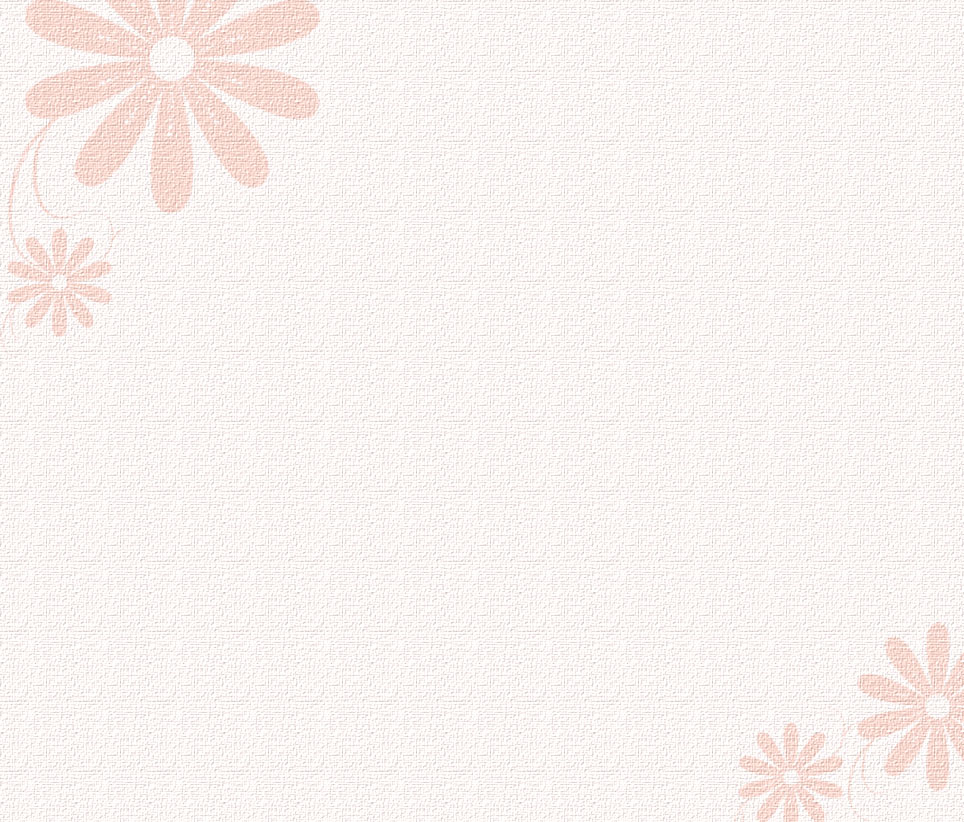 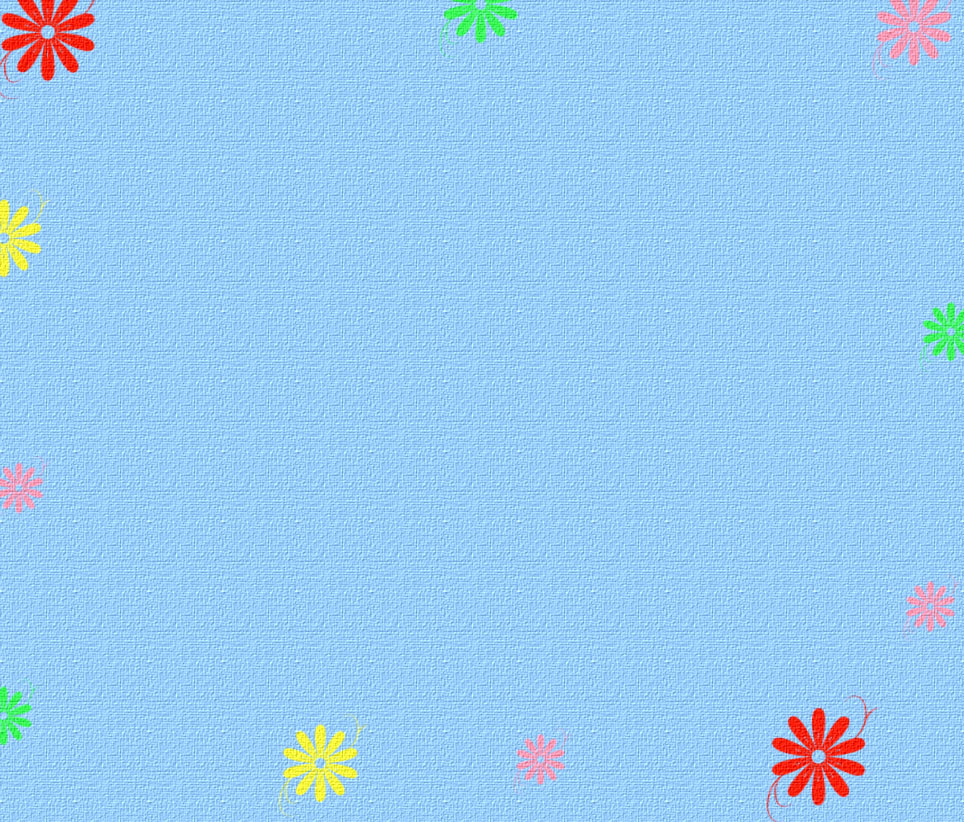 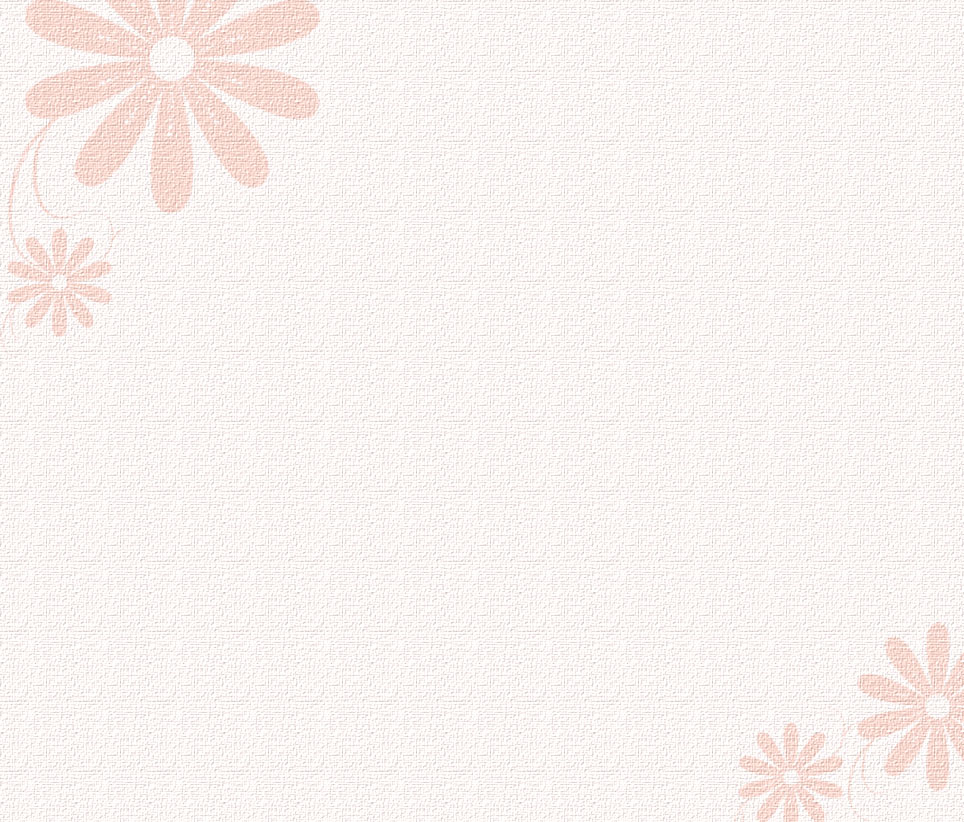 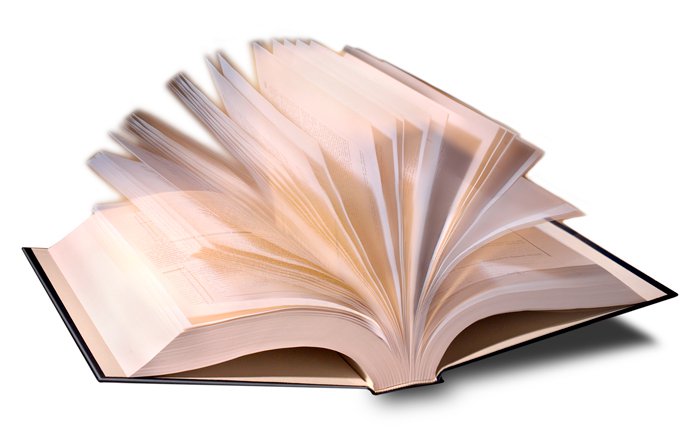 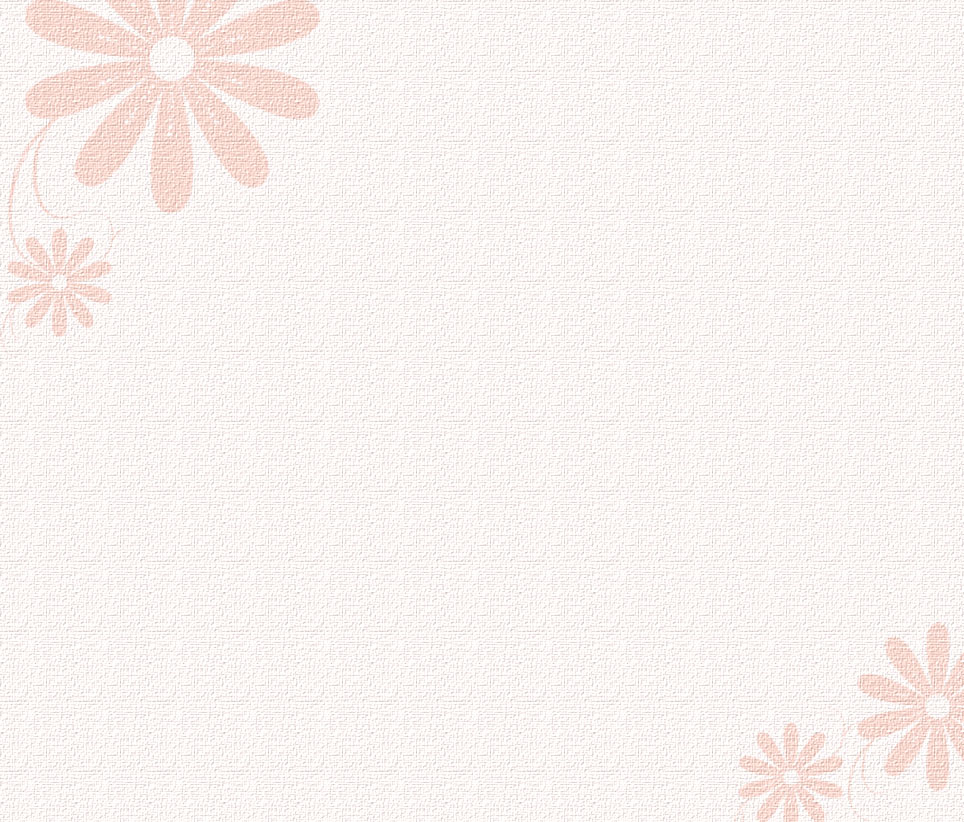 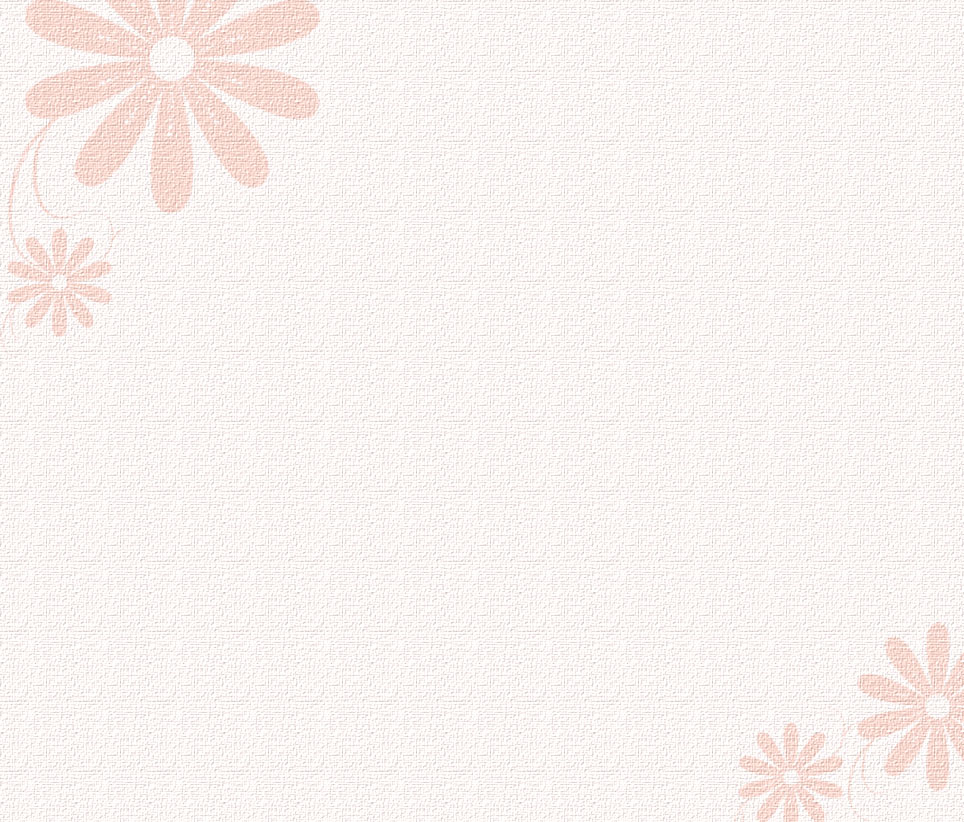 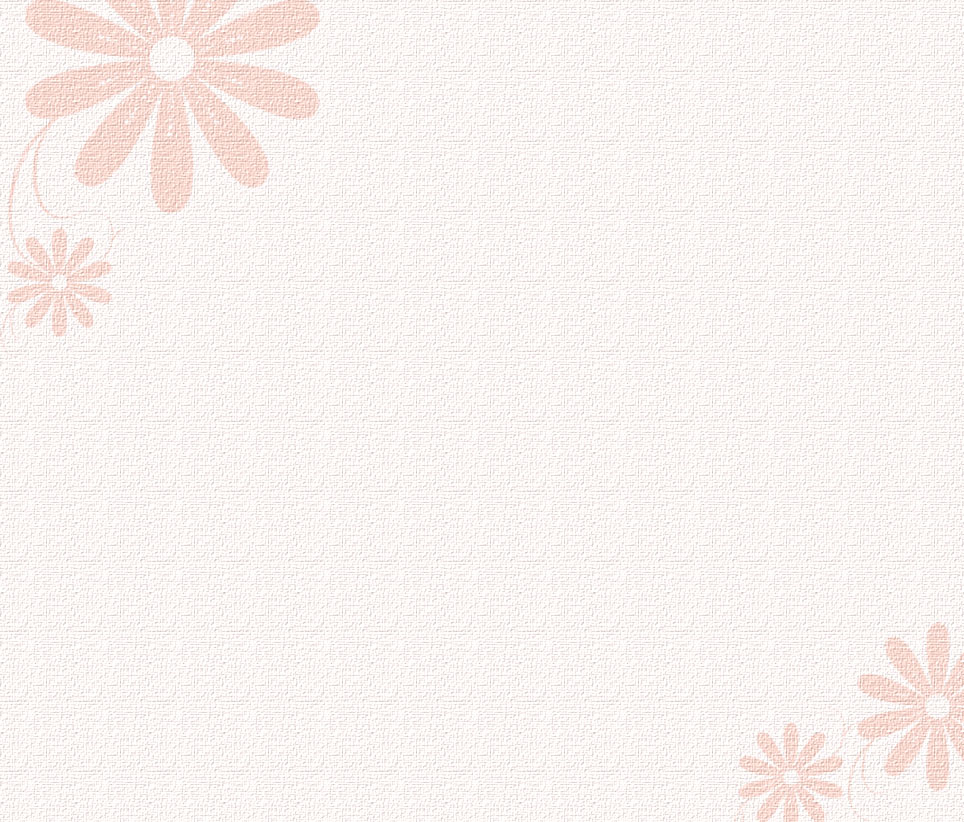 КНИГА
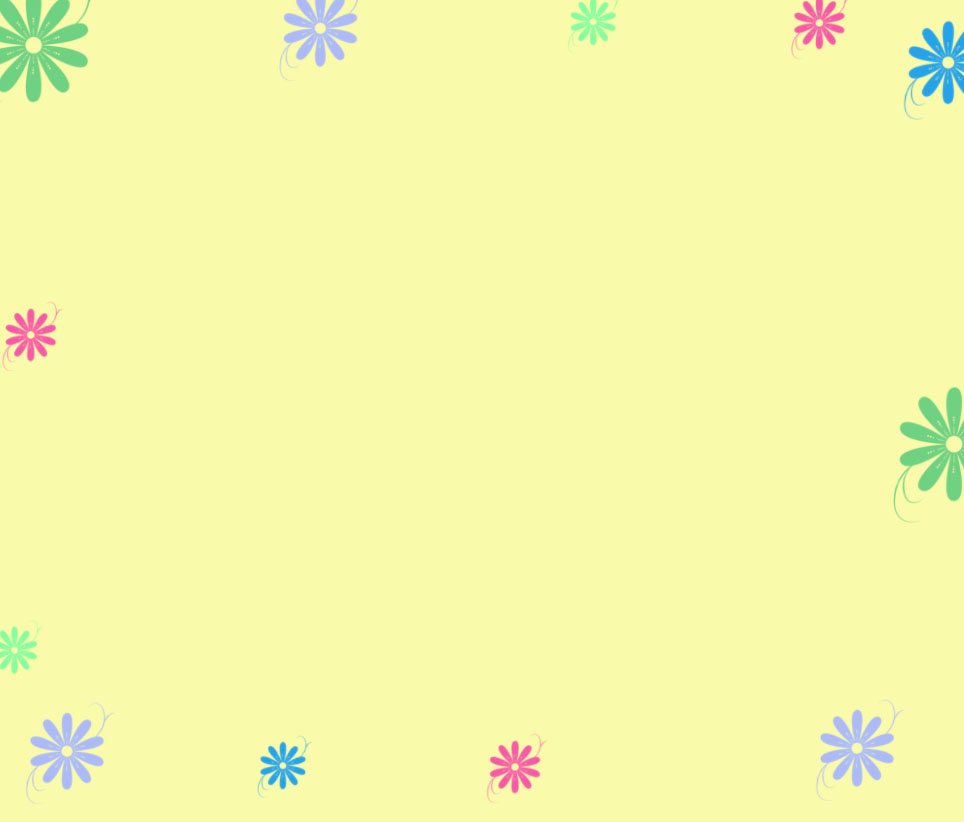 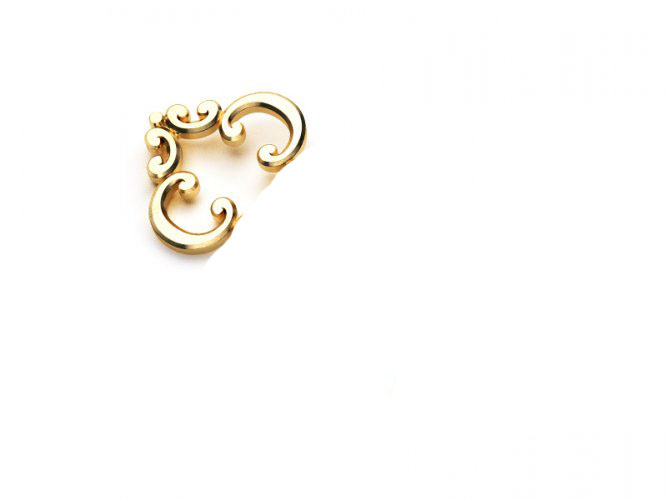 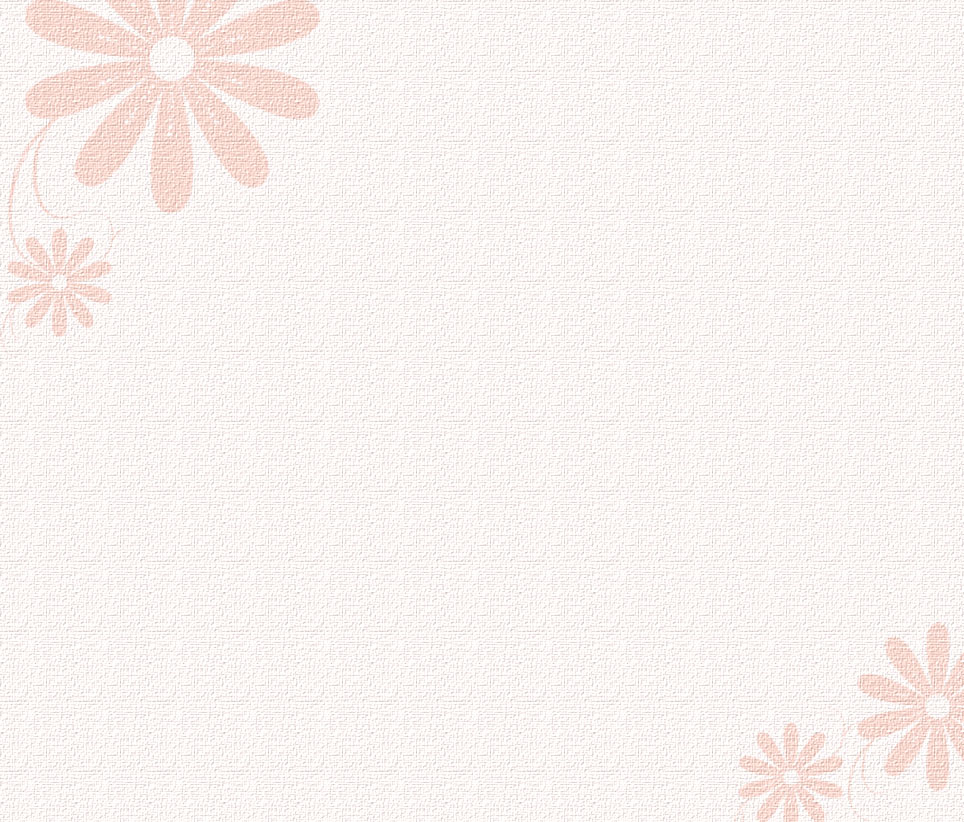 К
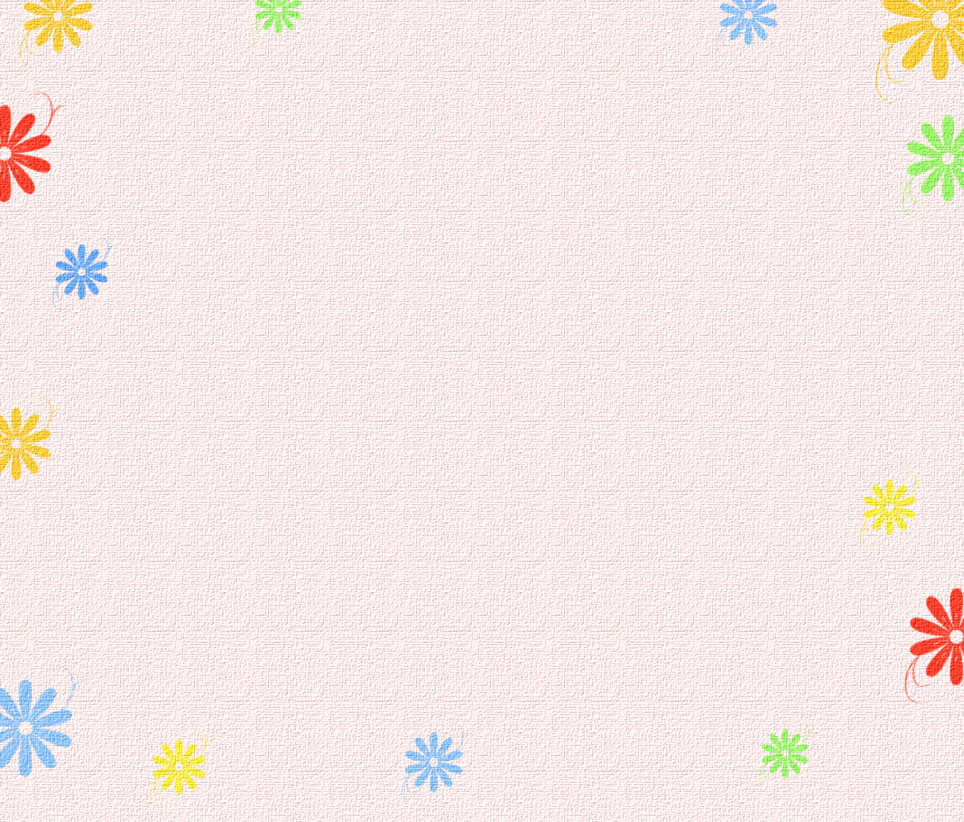 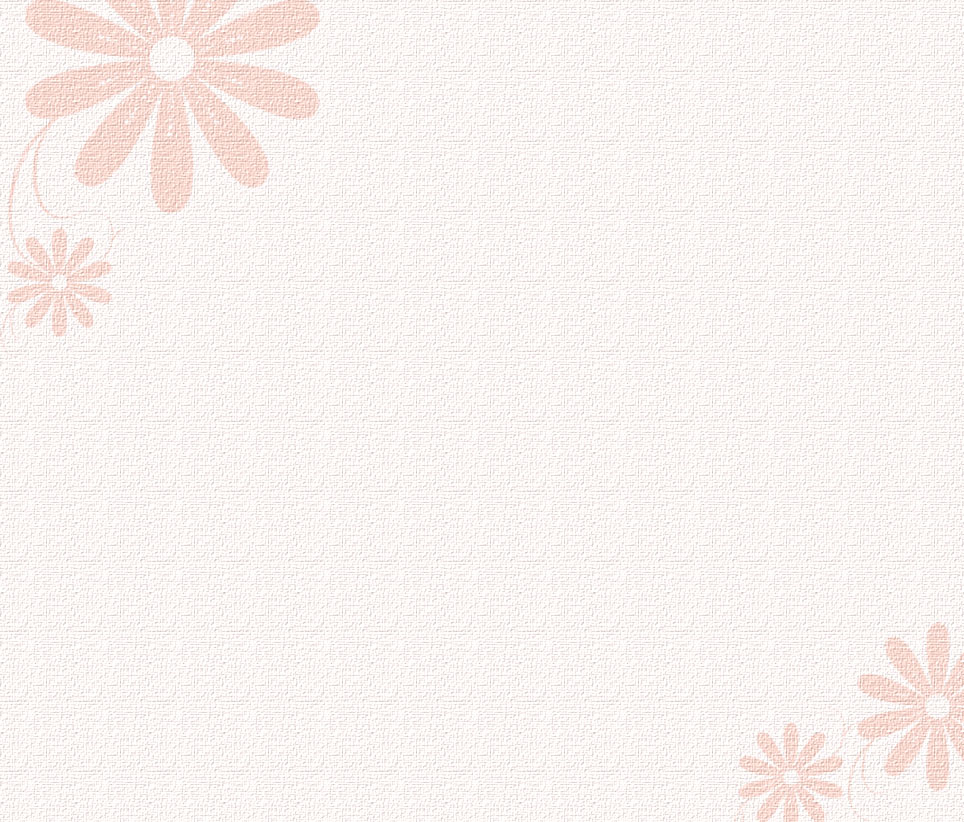 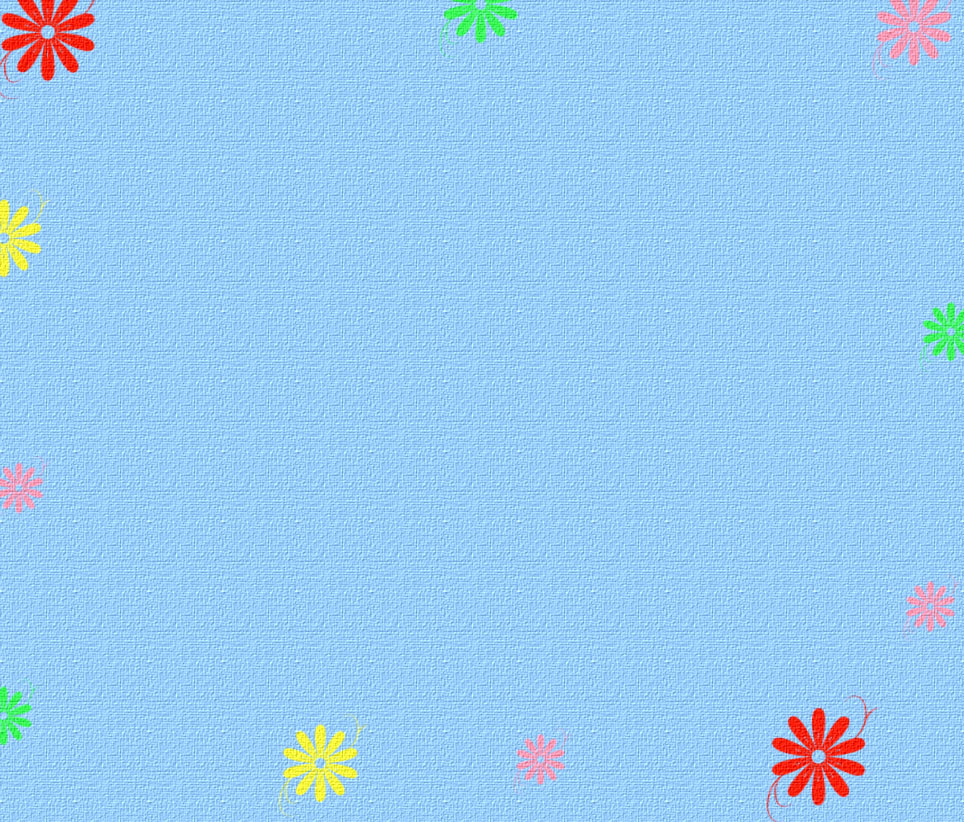 7Я
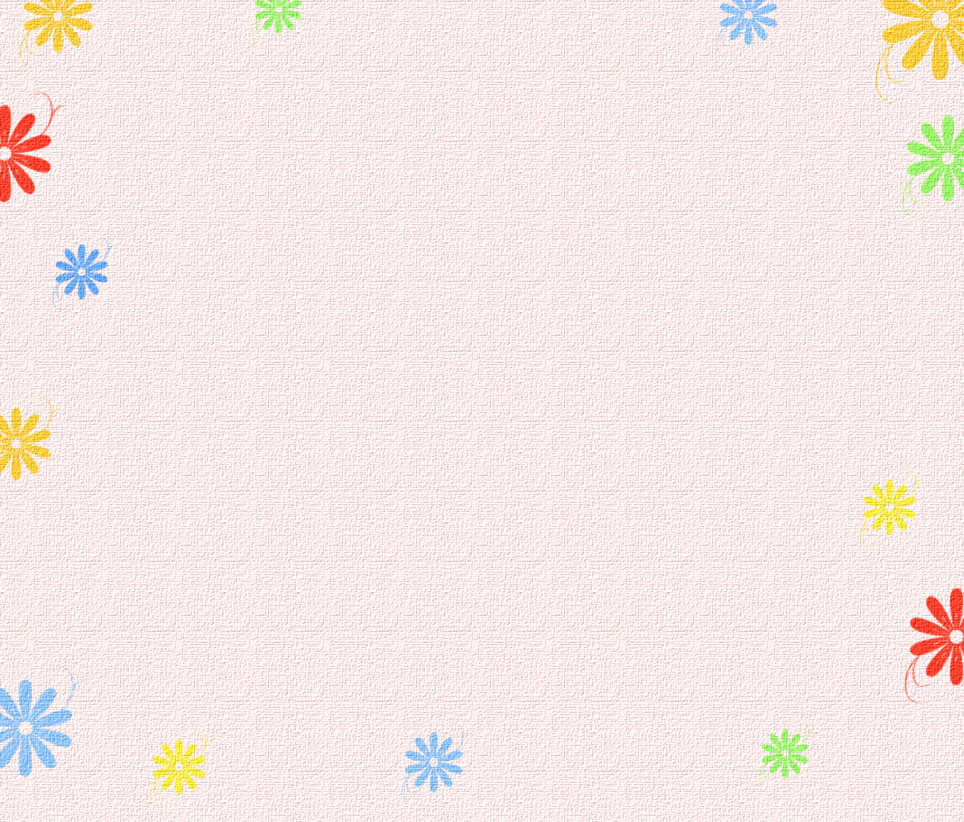 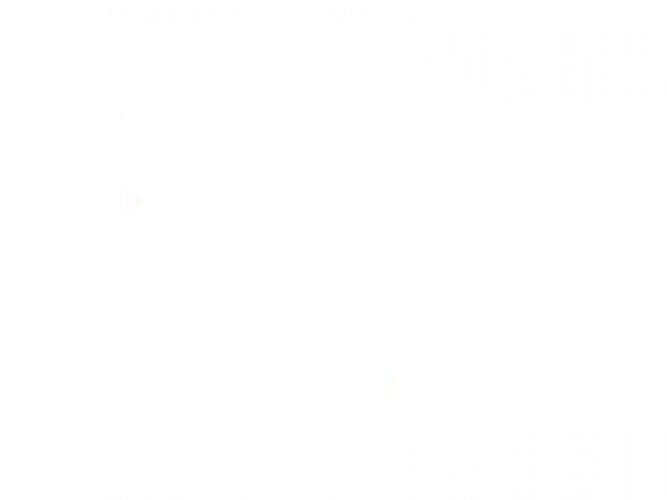 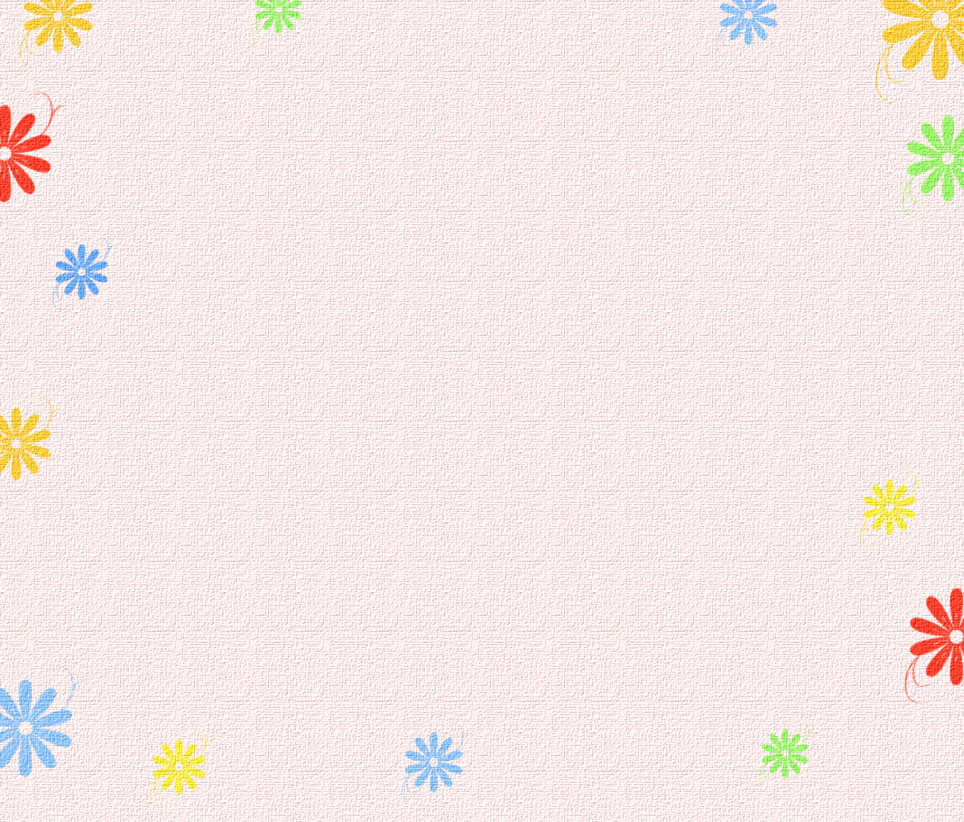 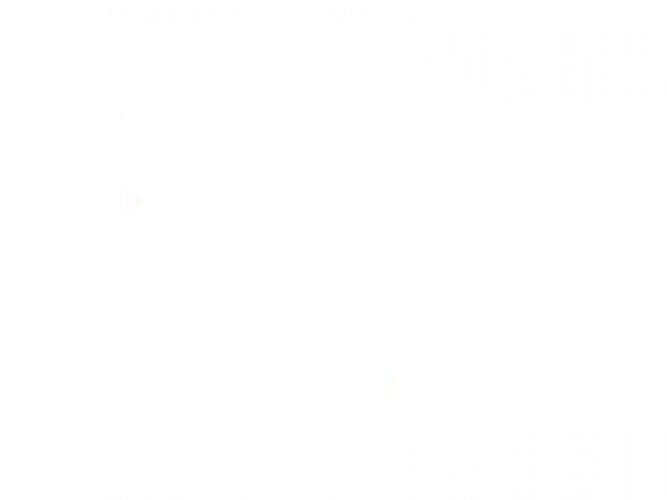 Г
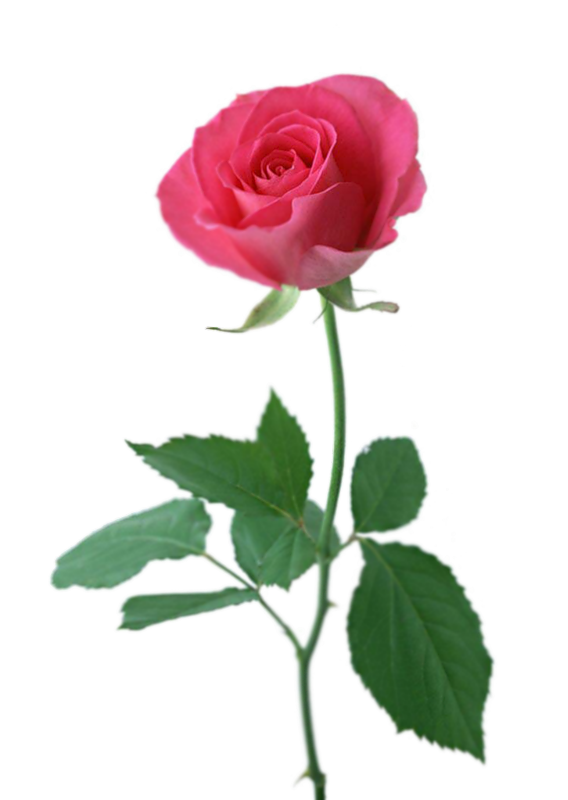 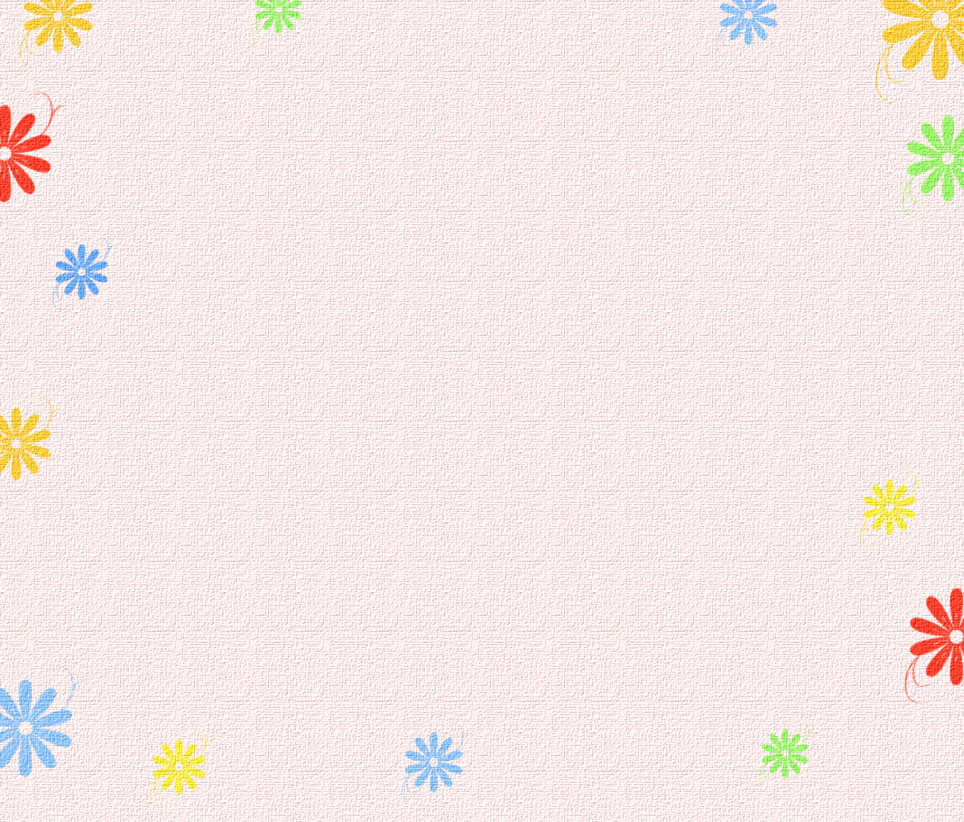 У
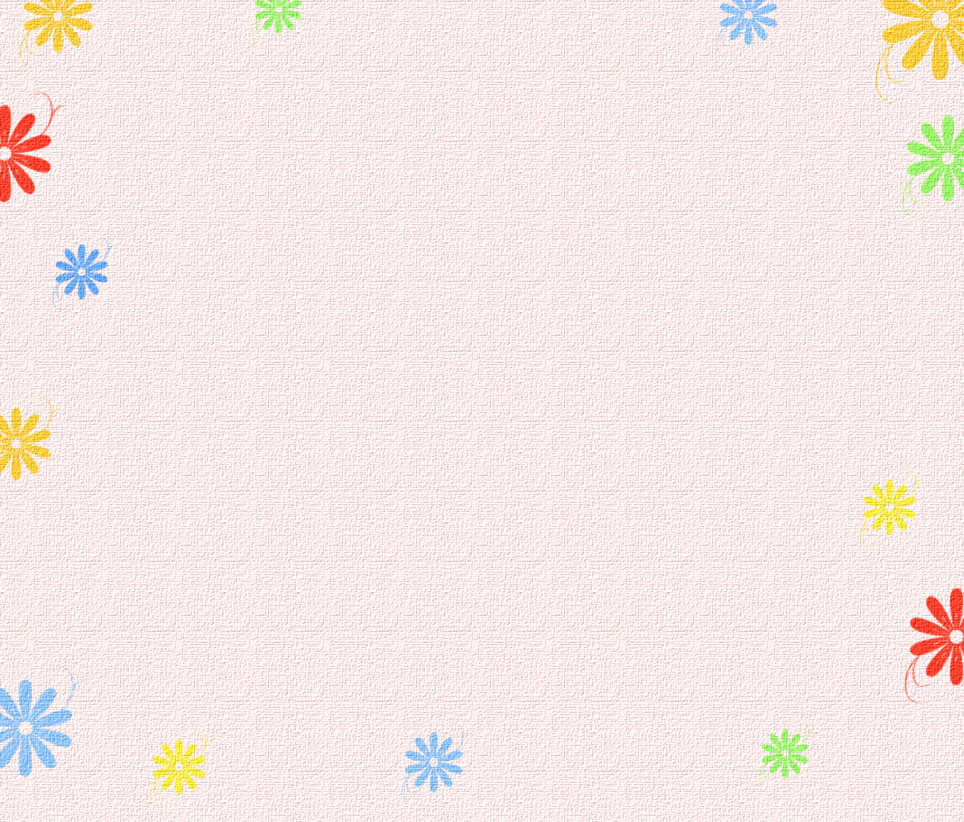 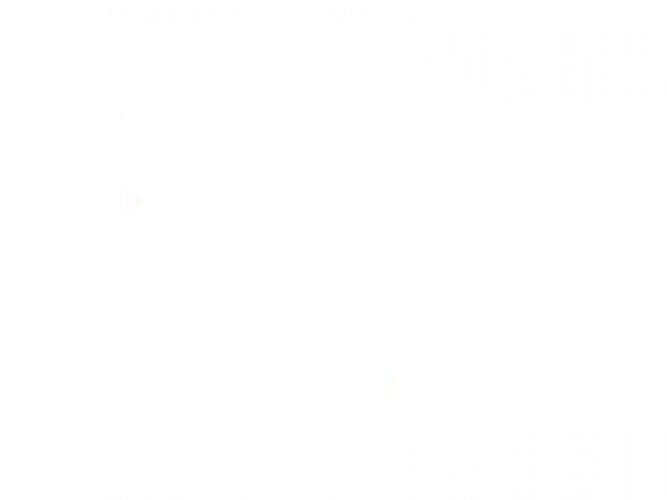 К
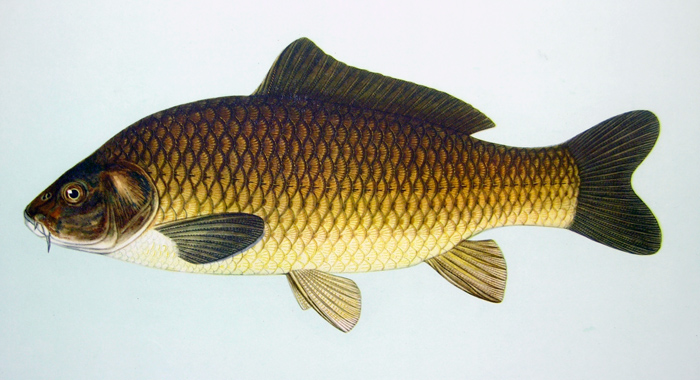 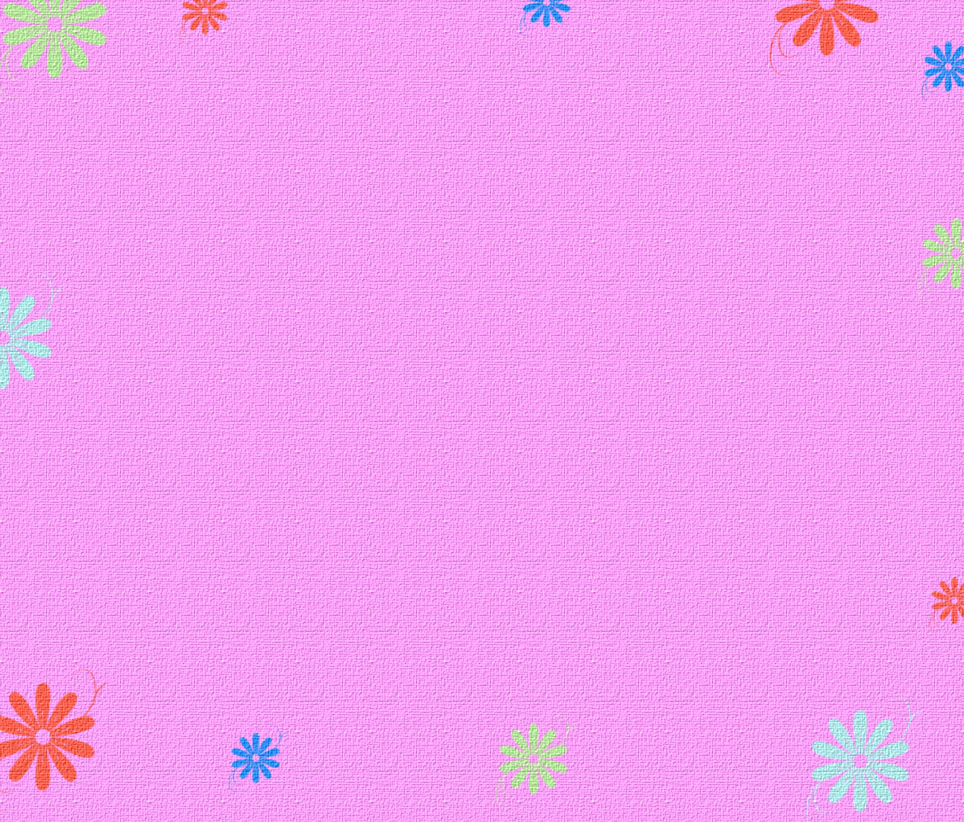 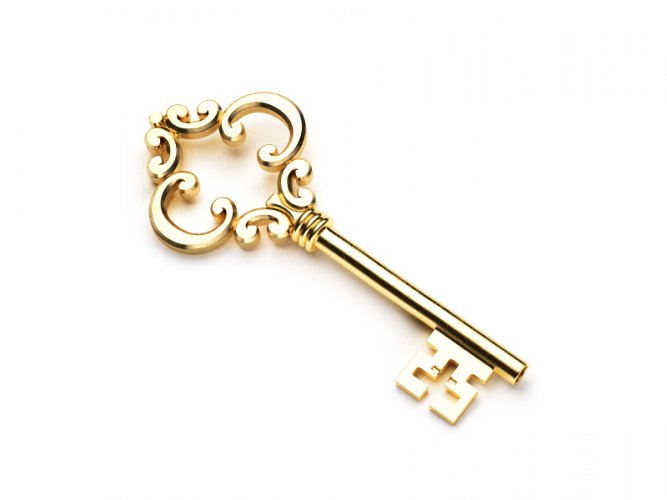 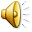